Trends in voeding
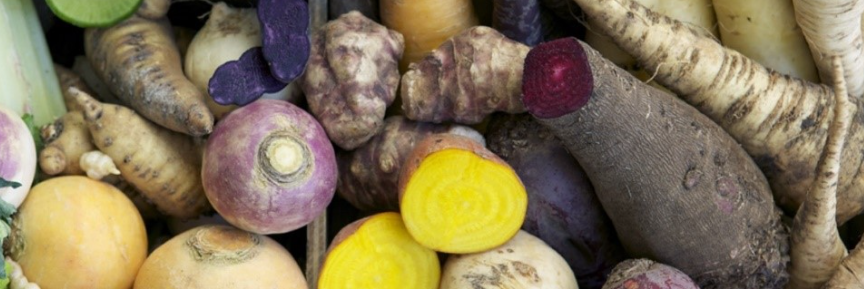 Steenspil                                                                                                                                               			                                       Keuzedeel: Voeding hoe maak je het?
gezonder
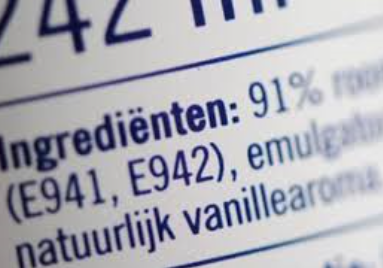 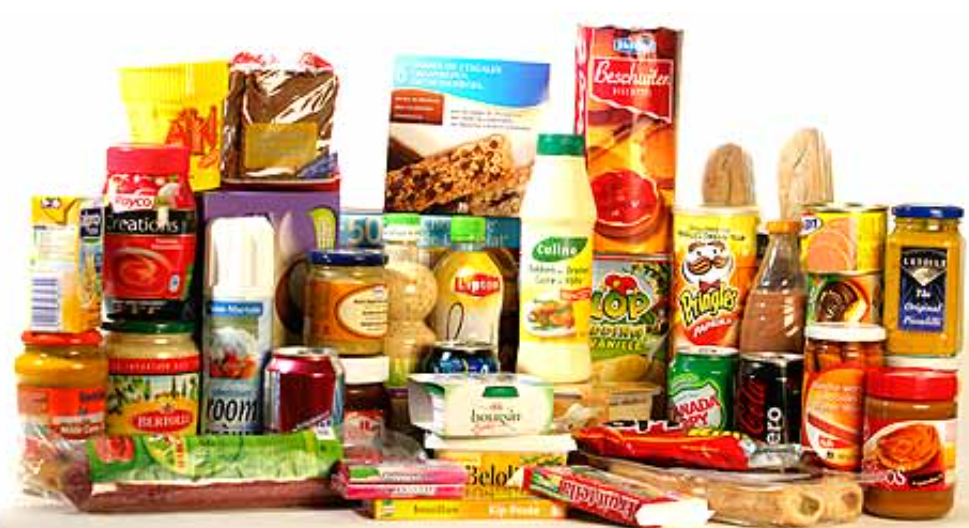 Steenspil                                                                                                                                  			                                                       Keuzedeel: Voeding hoe maak je het?
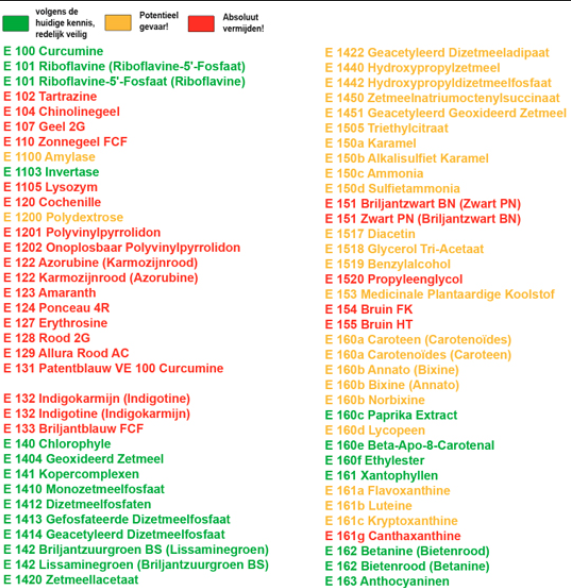 Kleurstoffen

chemisch of natuurlijk
Steenspil                                                                                                                                  			                                                       Keuzedeel: Voeding hoe maak je het?
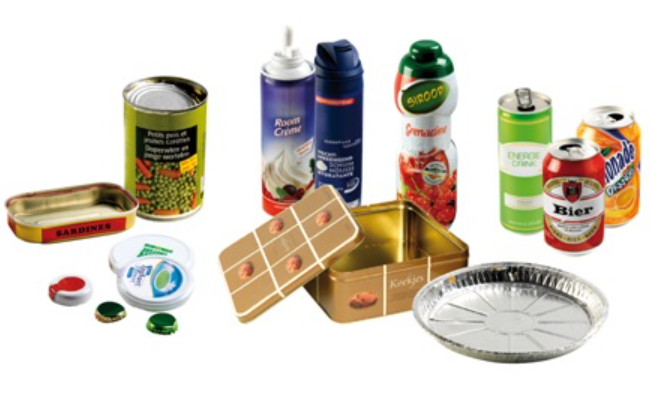 Verpakking
Duurzaam is verstandig omgaan met natuurlijke grondstoffen: 

hoeveelheid: is de verpakking nodig?

grondstof: is het schaars of hernieuwbaar 
(groeit het terug zoals hout en zetmeel: karton, papier
/ of suikerriet: bioplastic)

afbreekbaar of recyclebaar
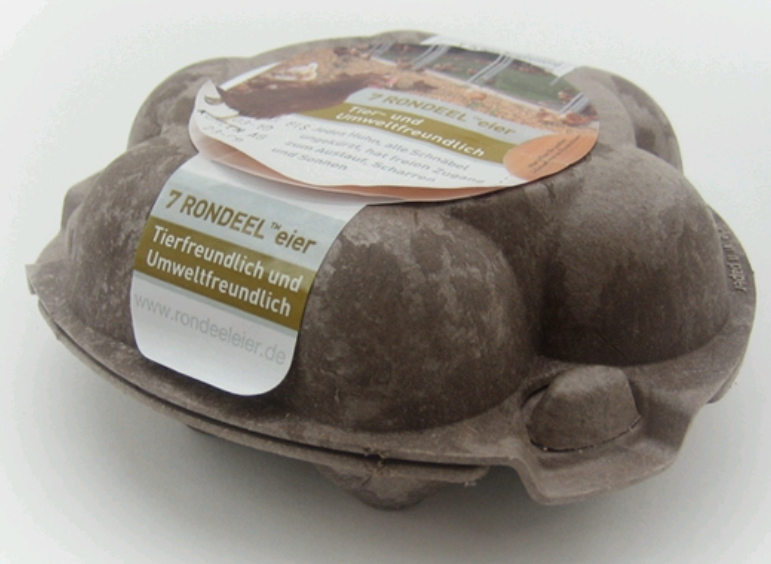 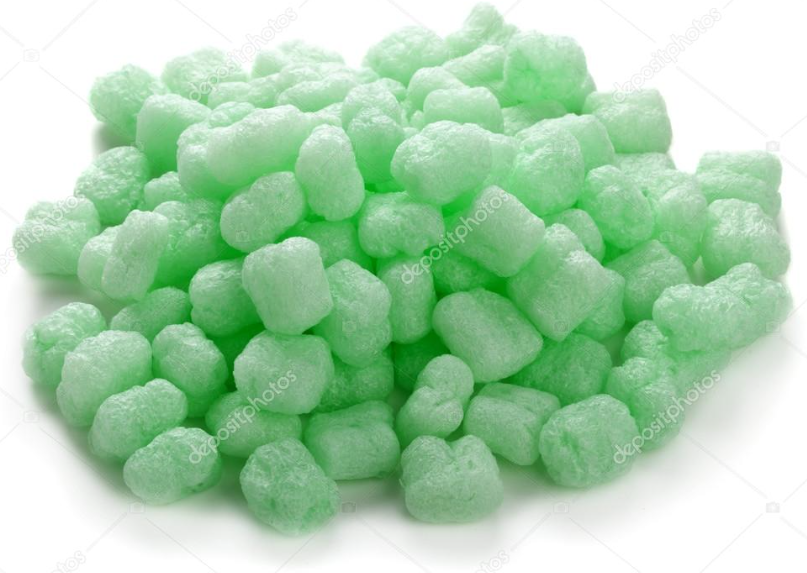 Steenspil                                                                                                                                  			                                                       Keuzedeel: Voeding hoe maak je het?
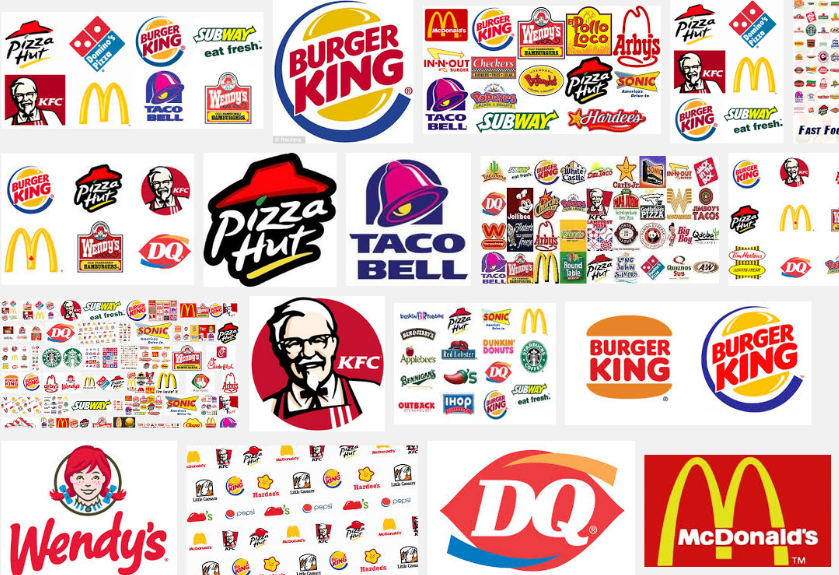 Fast food
Steenspil                                                                                                                                  			                                                       Keuzedeel: Voeding hoe maak je het?
= massaproductie  alles hetzelfde, lange houdbaarheid
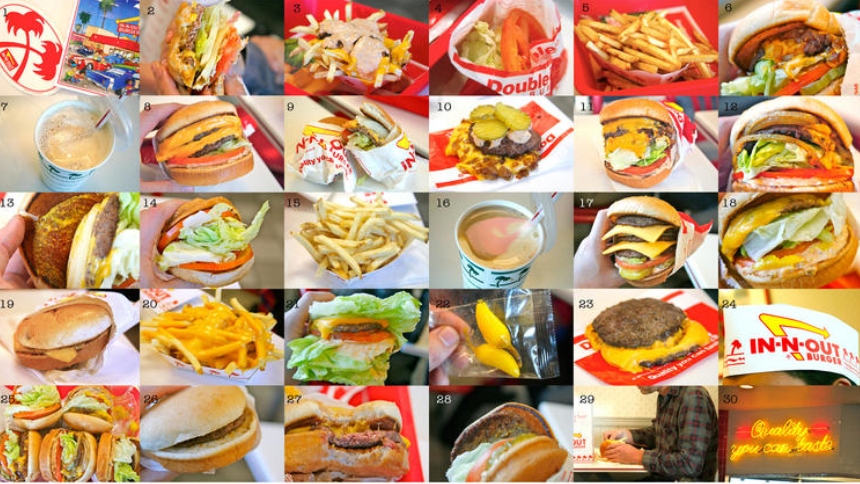 Steenspil                                                                                                                                  			                                                       Keuzedeel: Voeding hoe maak je het?
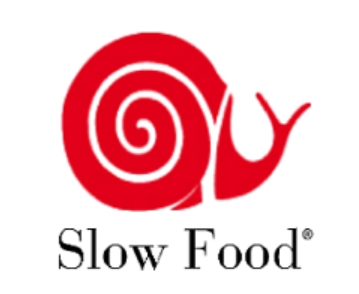 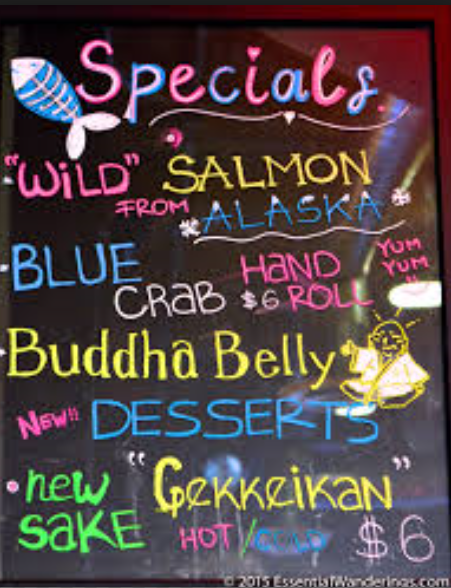 Steenspil                                                                                                                                  			                                                       Keuzedeel: Voeding hoe maak je het?
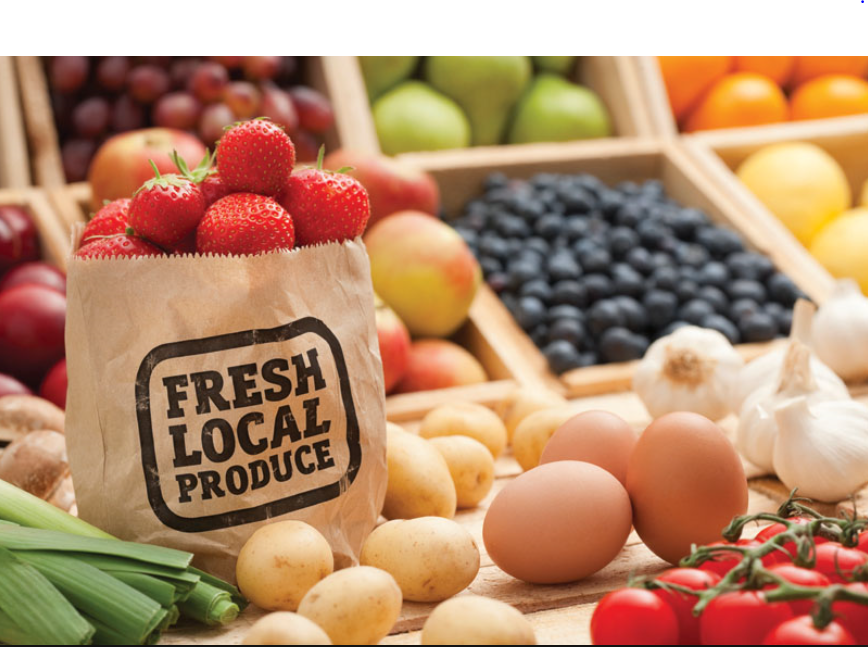 =
plaatselijk
natuurlijk
ambachtelijk
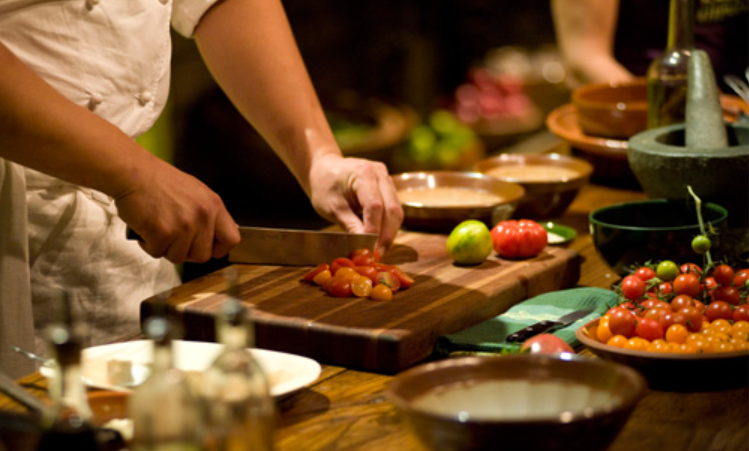 Steenspil                                                                                                                                  			                                                       Keuzedeel: Voeding hoe maak je het?
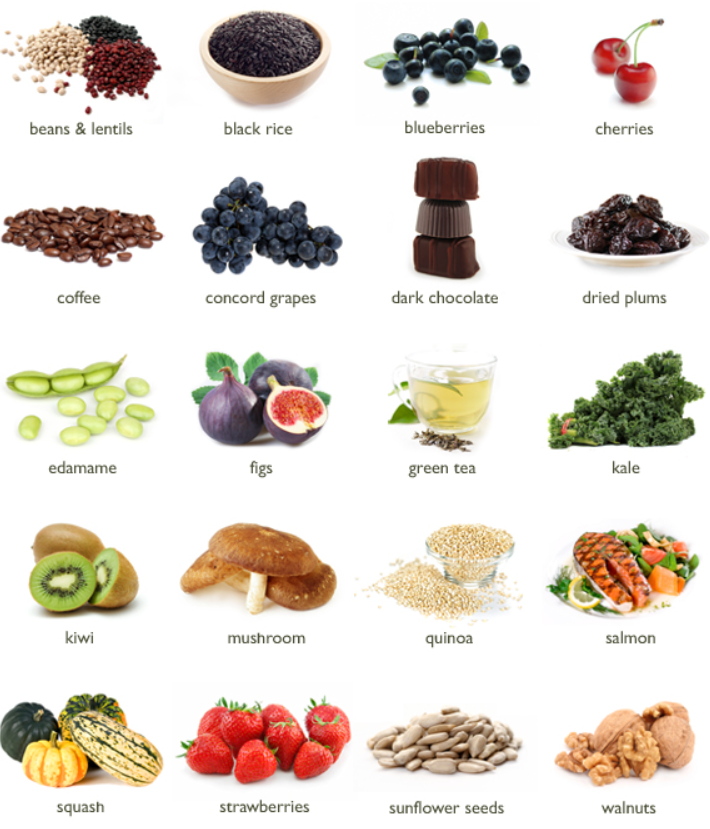 superfood


gezondheidsclaim
Steenspil                                                                                                                                  			                                                       Keuzedeel: Voeding hoe maak je het?
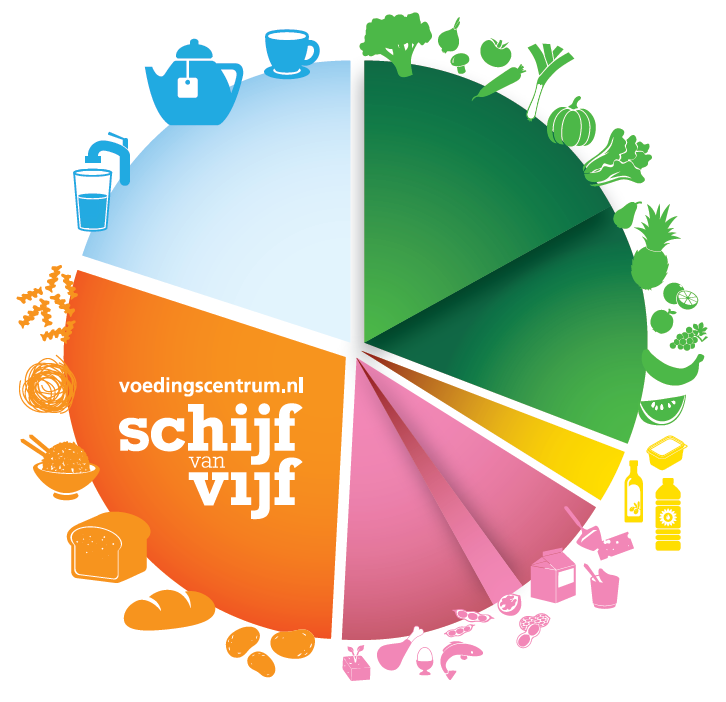 Gezonde voeding:

gebruik de schijf van 5
maar …
maak groene vak groter 
en het oranje vak kleiner
Steenspil                                                                                                                                  			                                                       Keuzedeel: Voeding hoe maak je het?